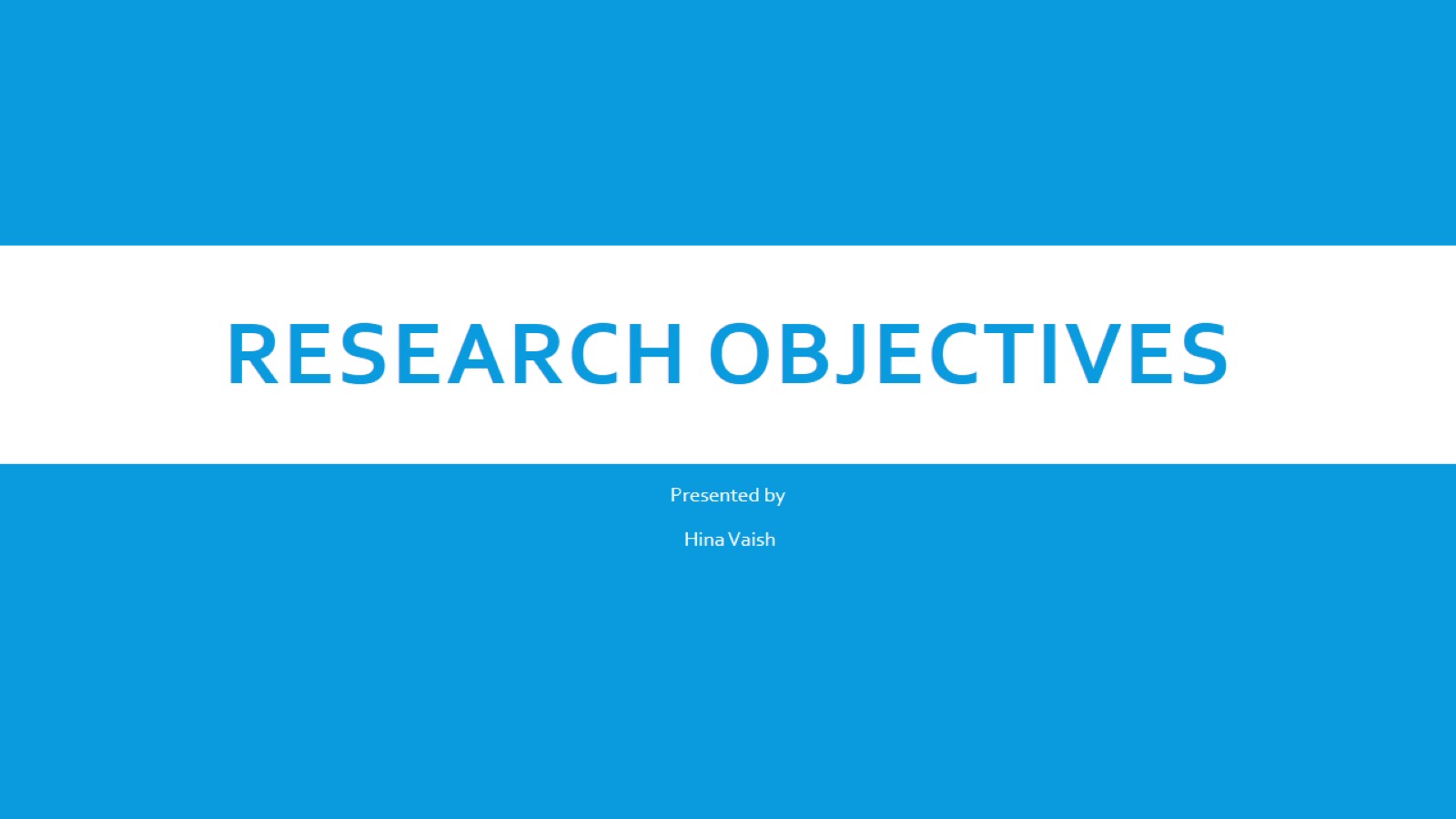 Research OBJECTIVES
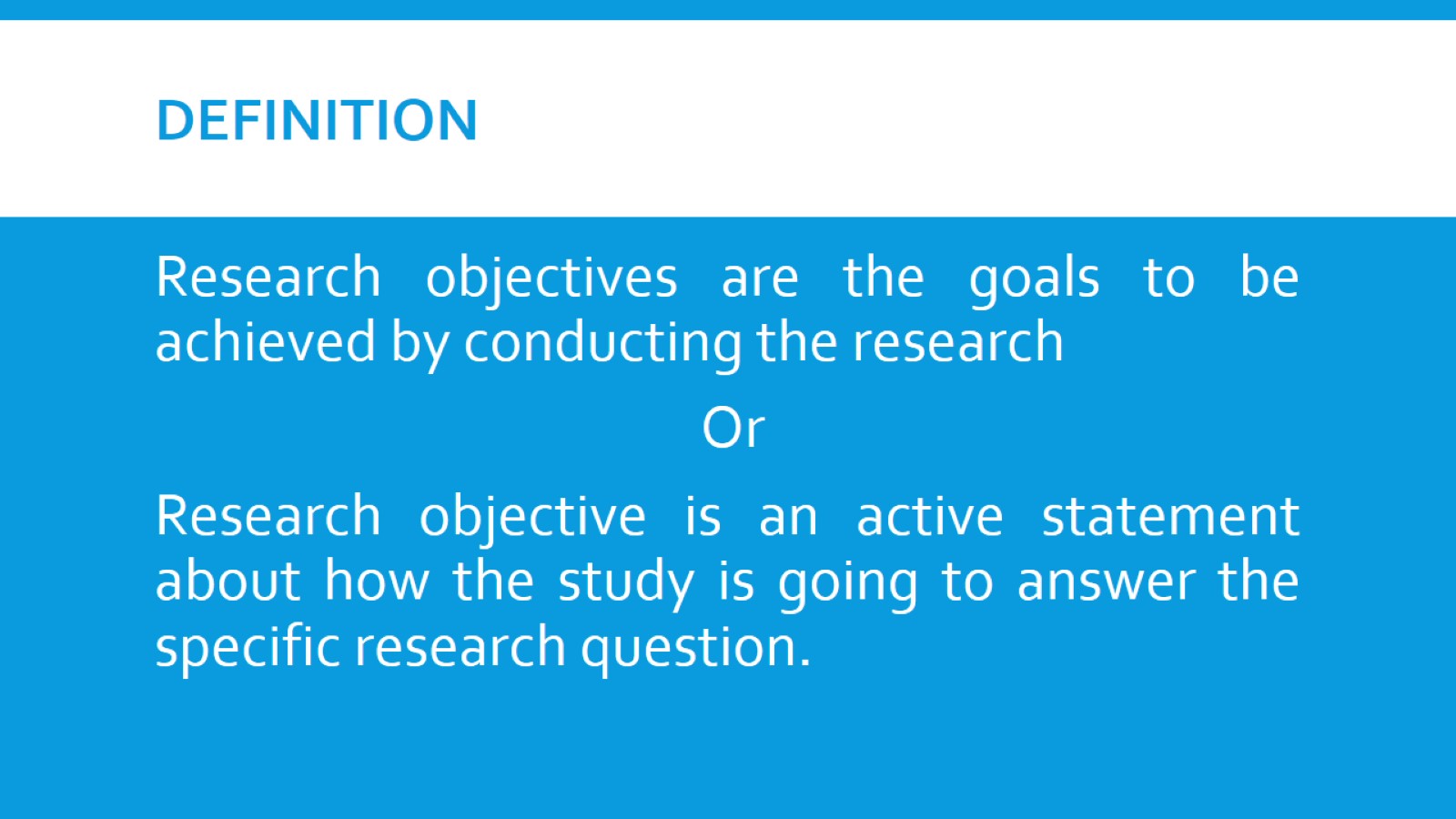 DEFINITION
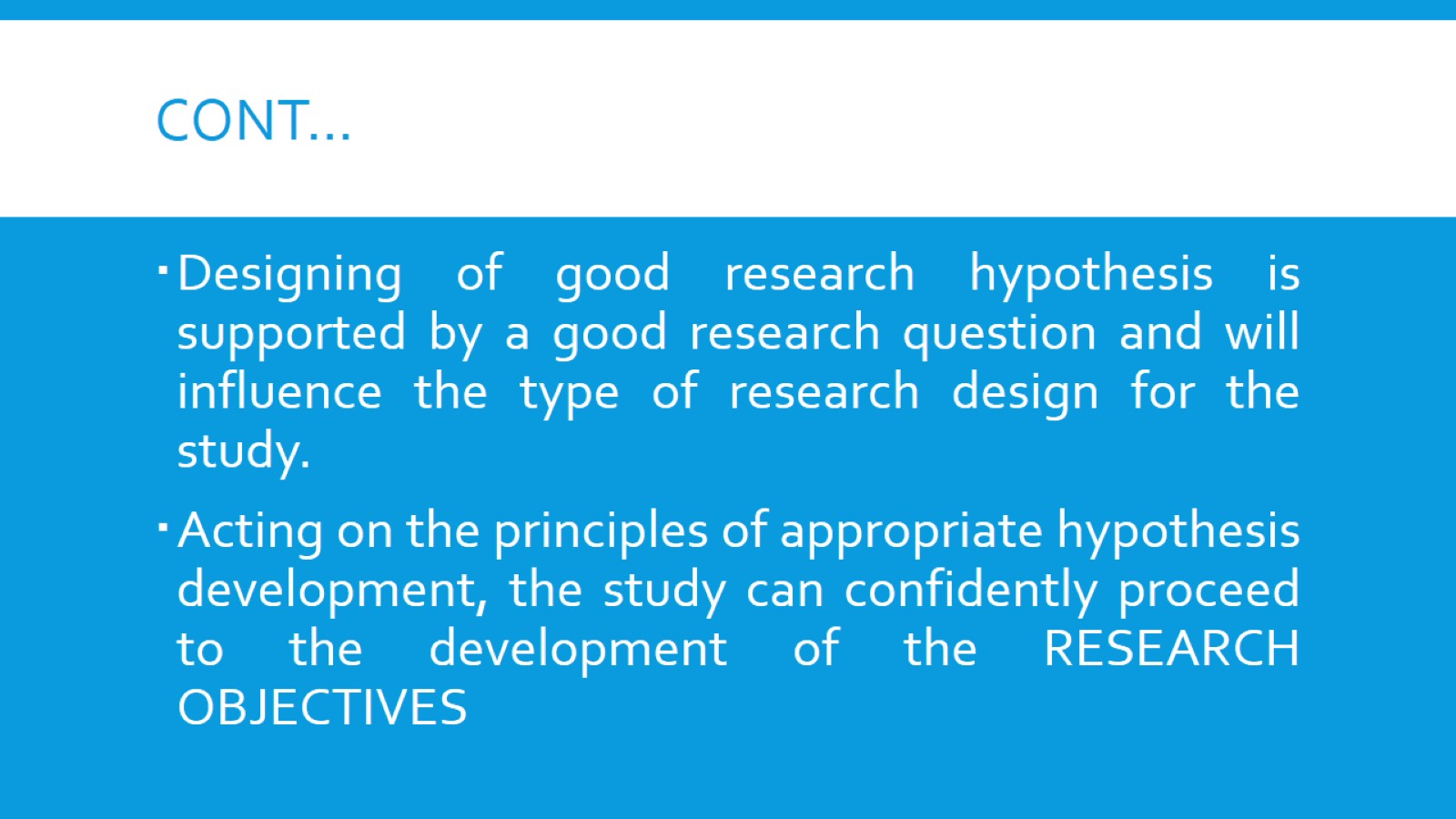 Cont…
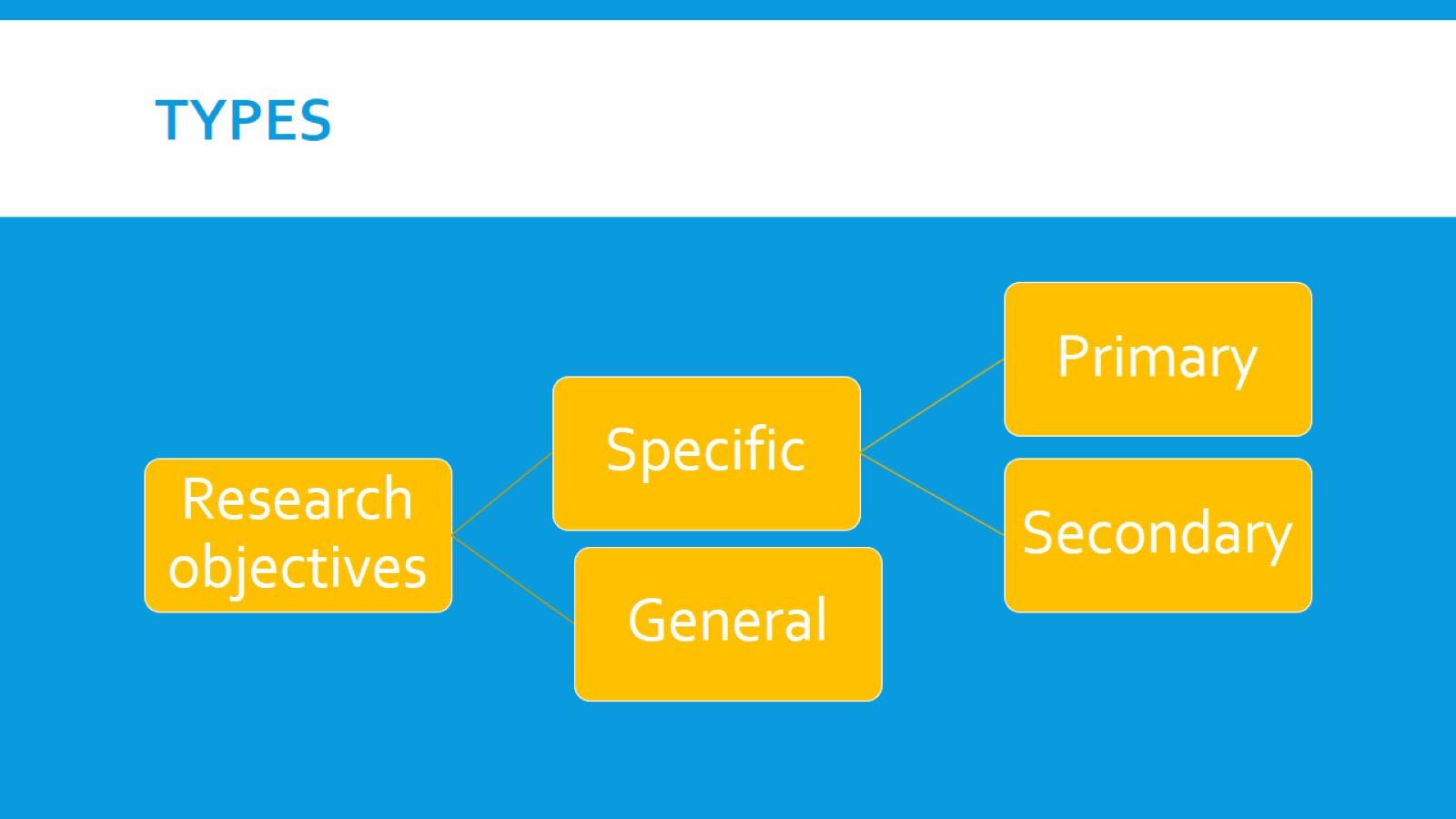 Types
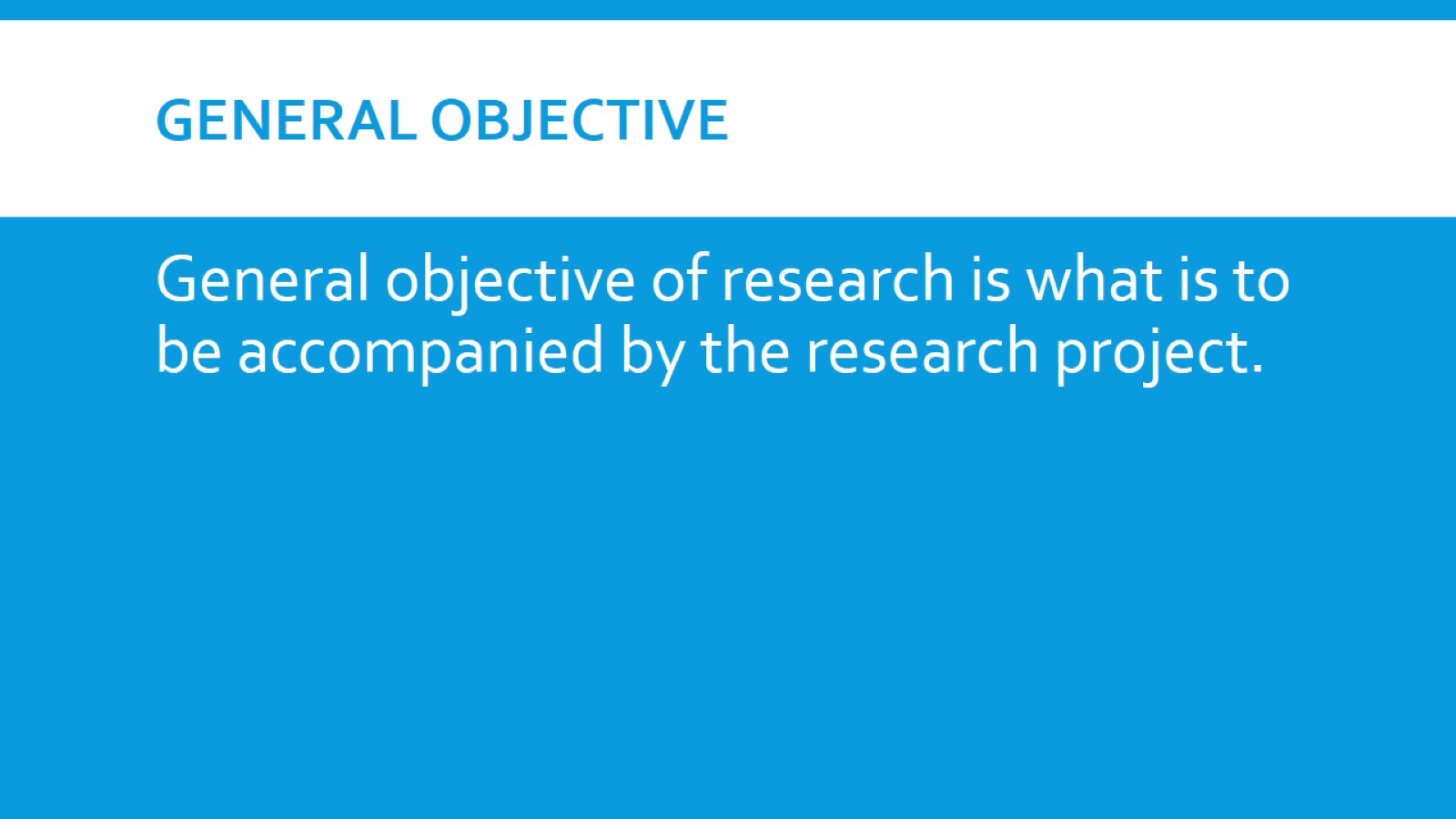 General objective
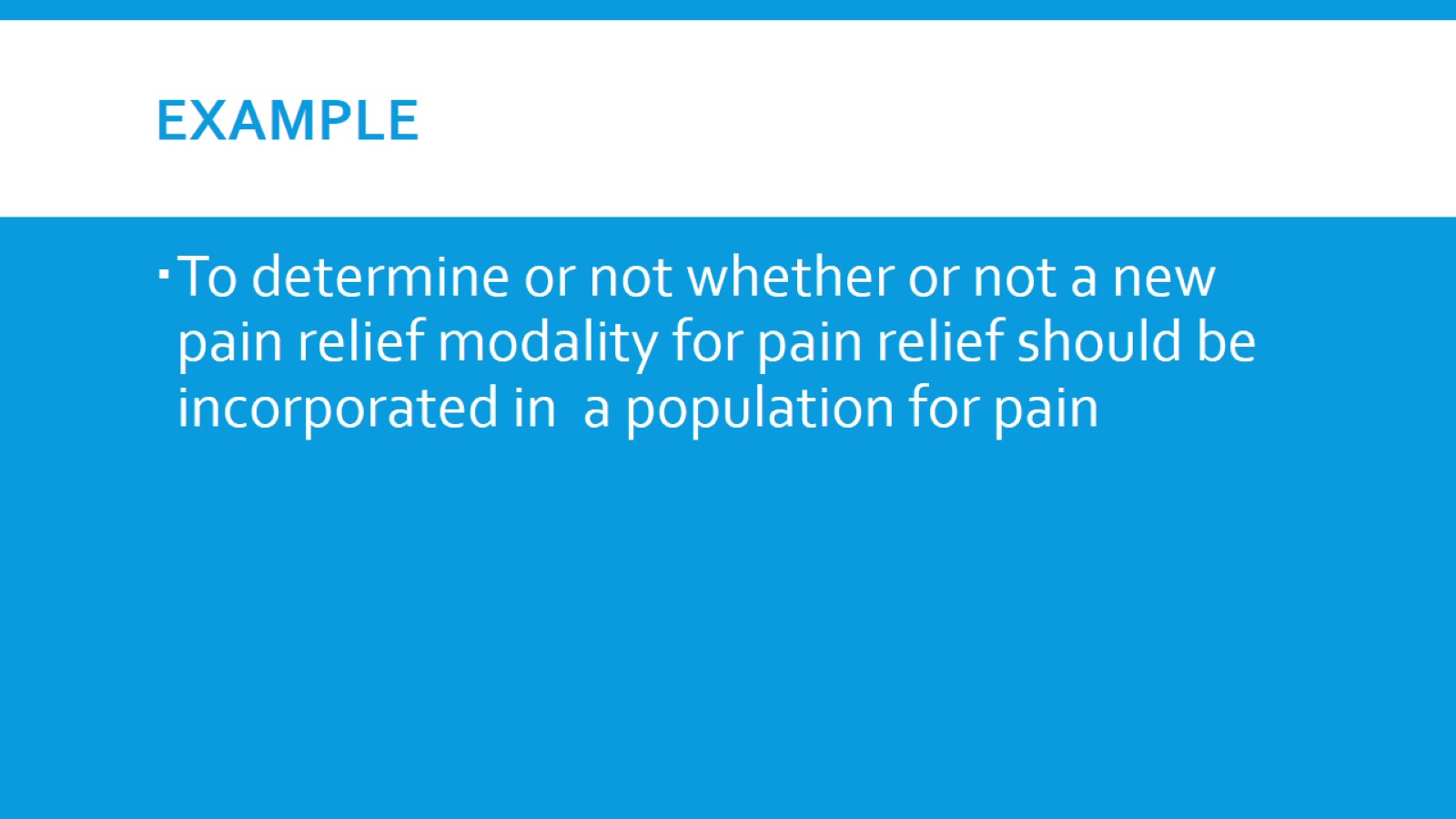 Example
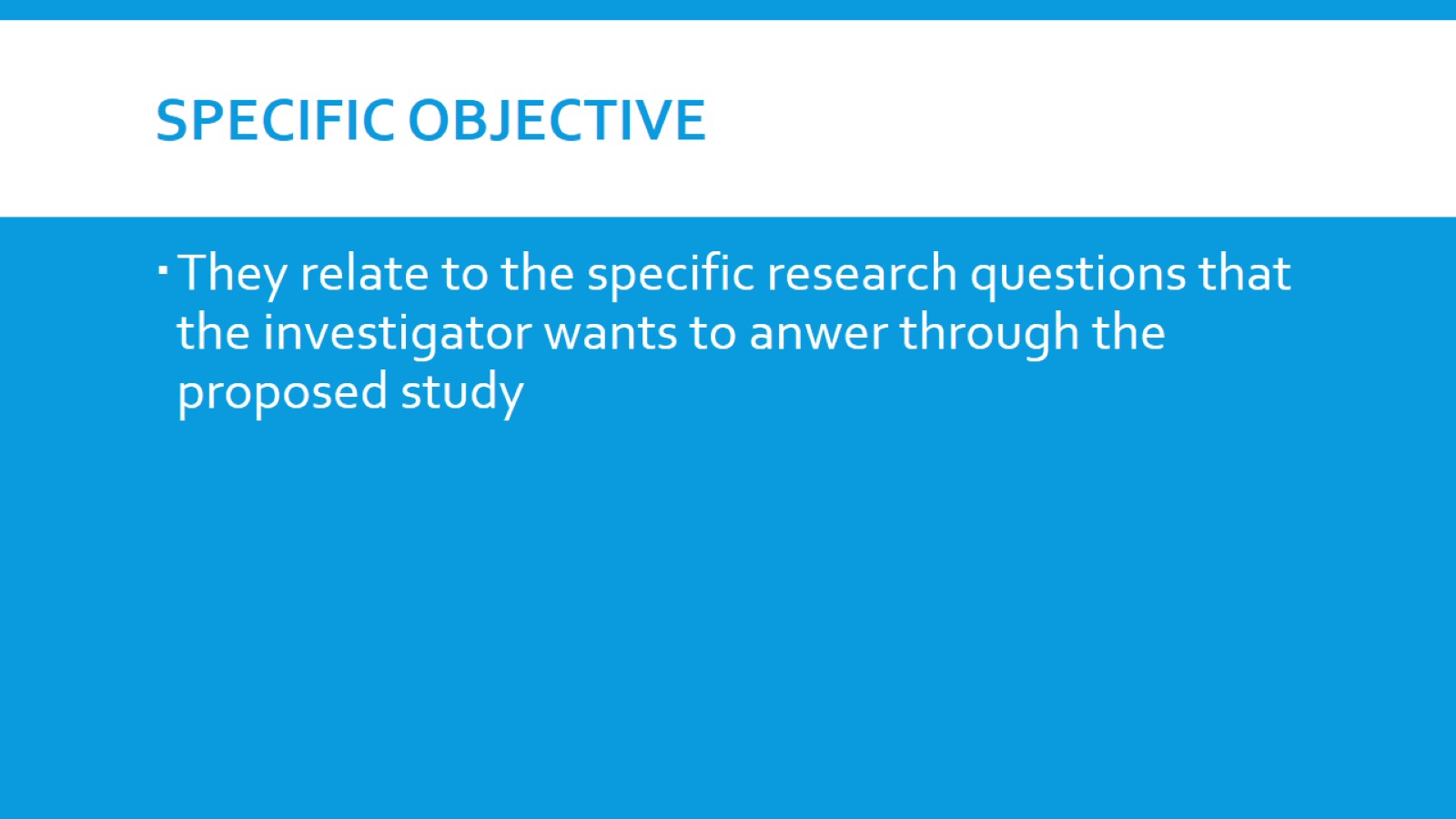 Specific objective
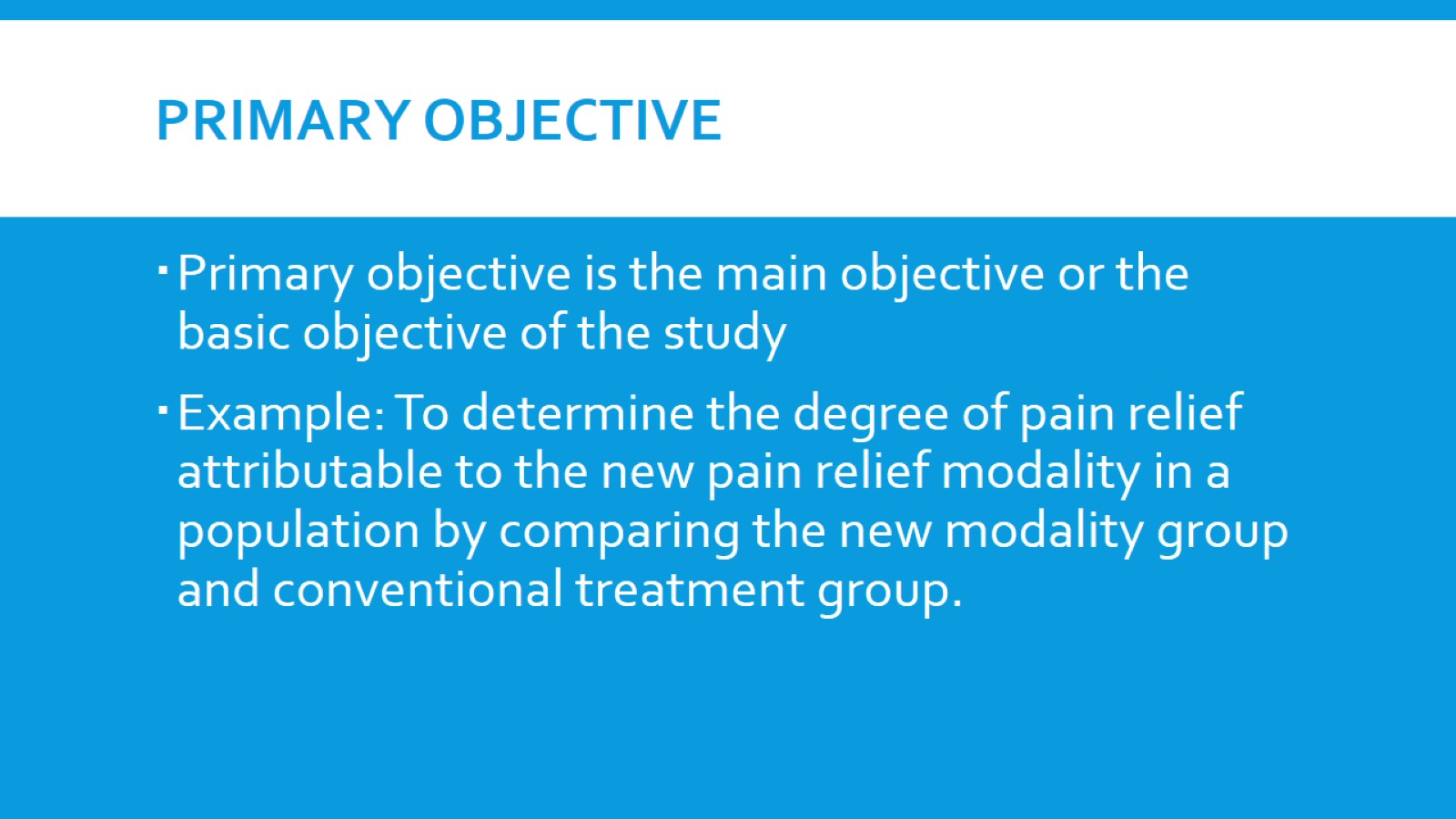 Primary objective
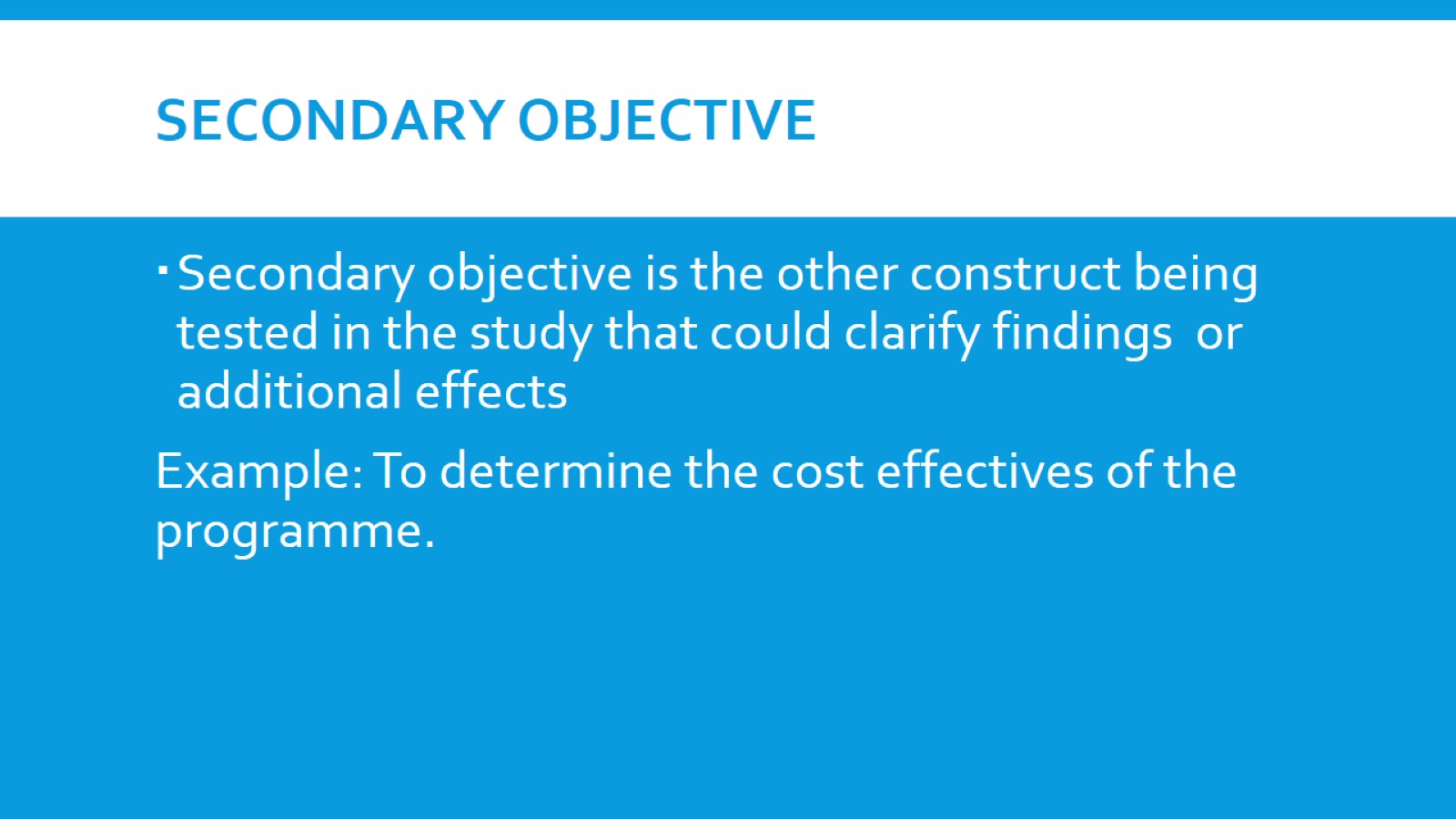 Secondary objective
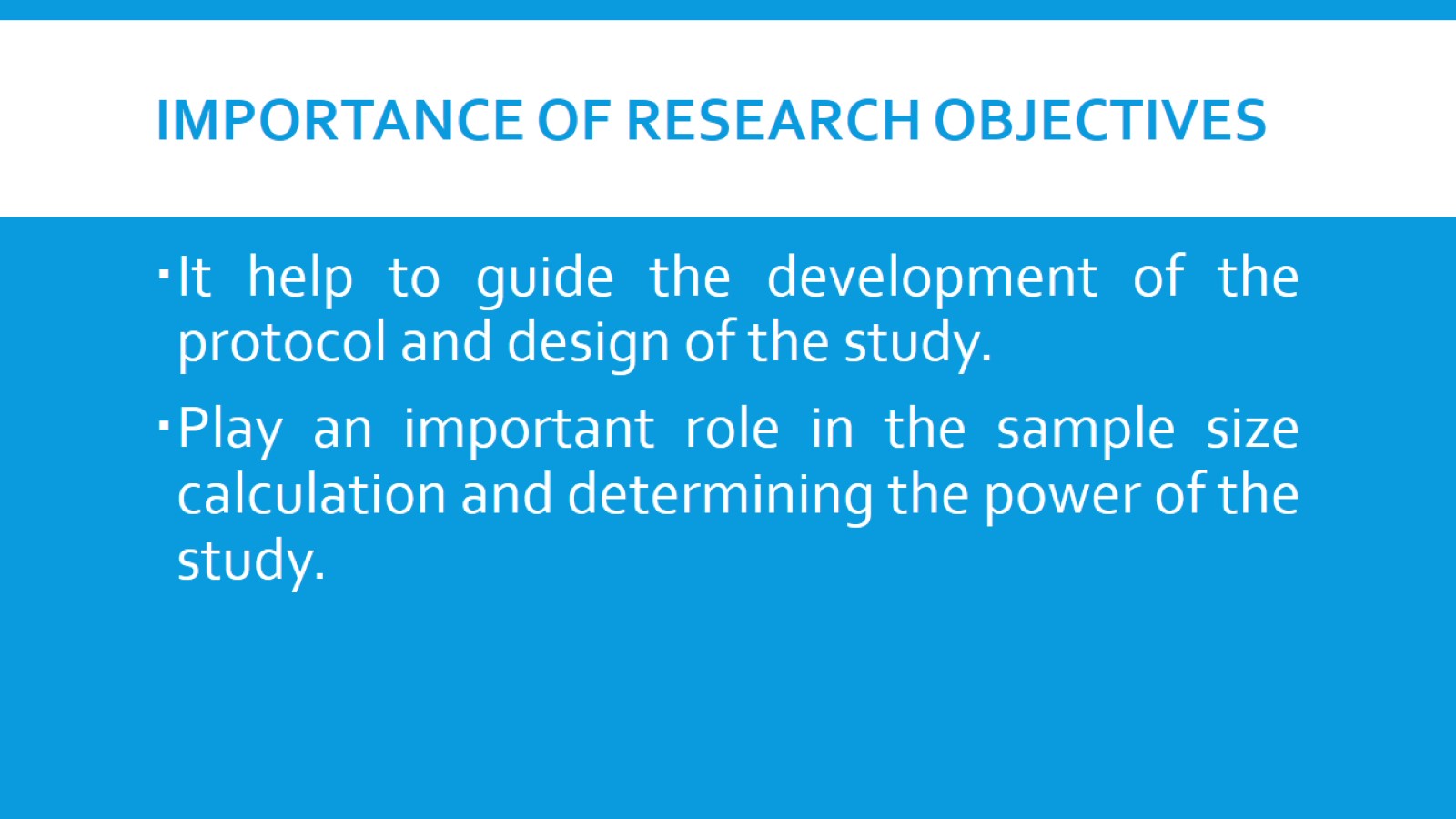 IMPORTANCE OF RESEARCH OBJECTIVES
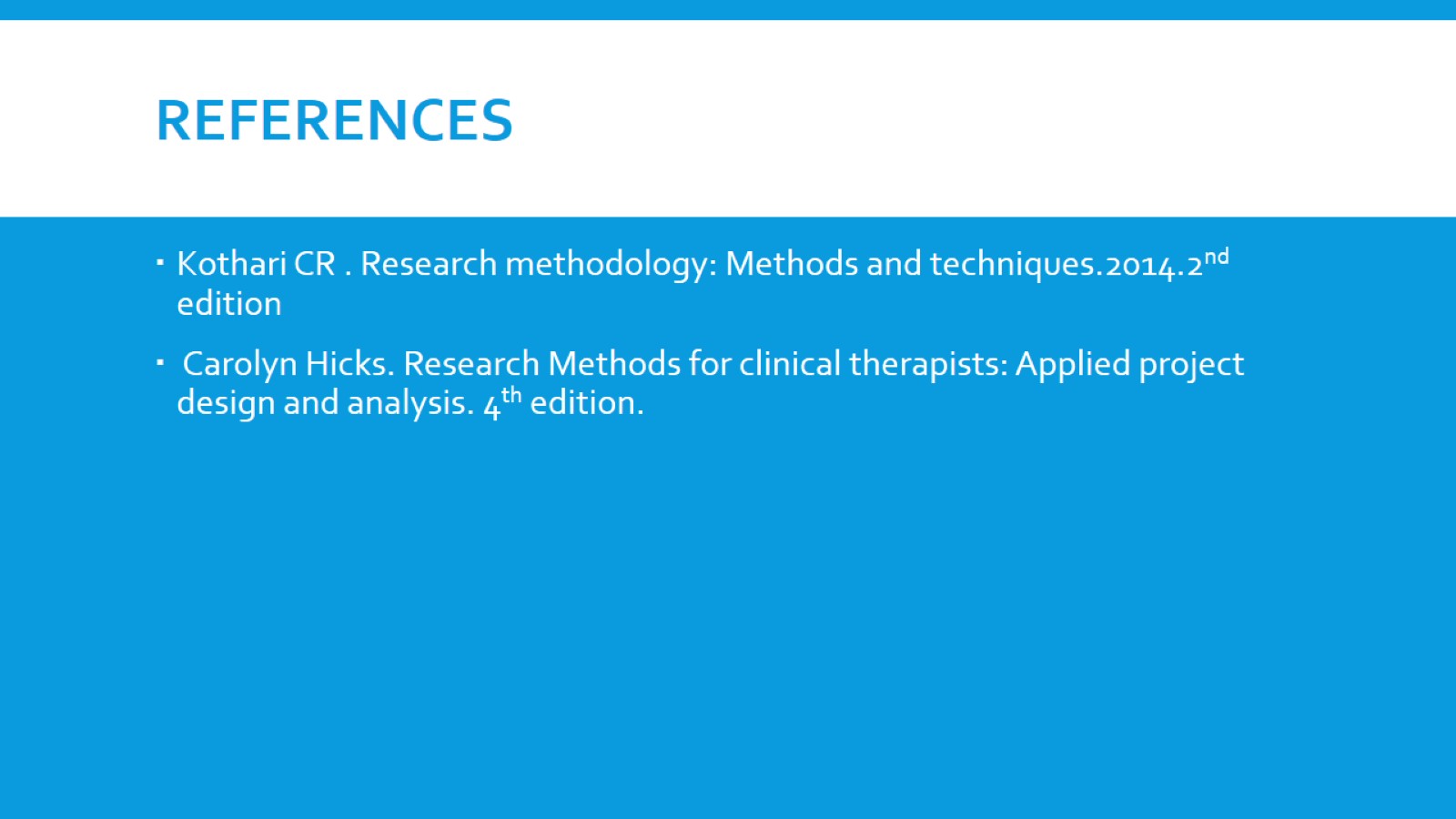 References